Ram-air Parachutes
Mr. Jobb, 2015
Parachutes
All parachutes have three main parts
Canopy
Slows the descent 
Harness
Contains the load the parachute is supporting
Lines
Attaches the canopy to the load
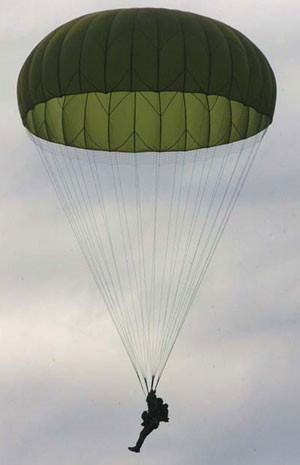 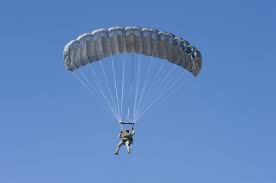 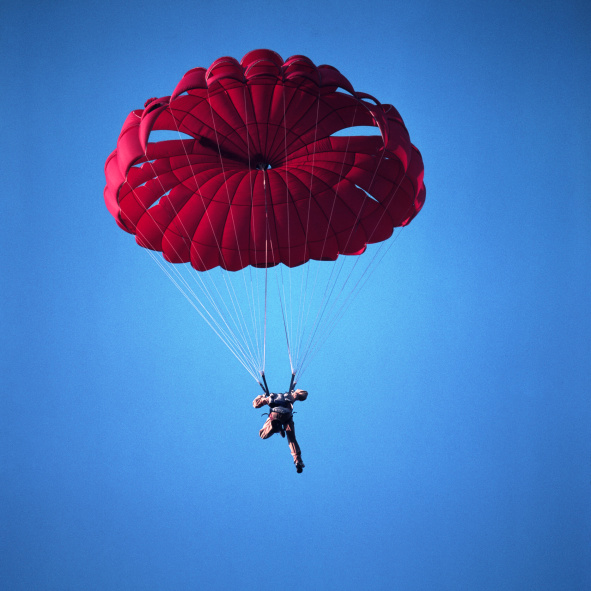 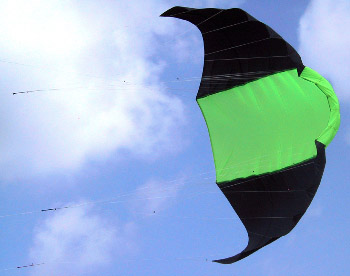 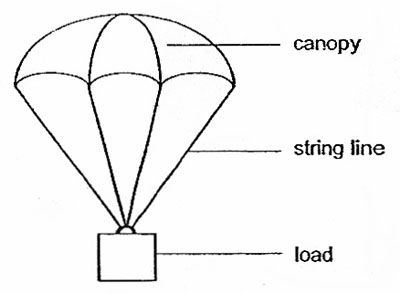 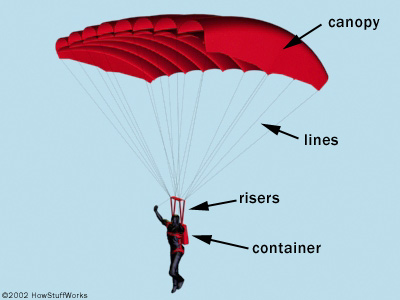 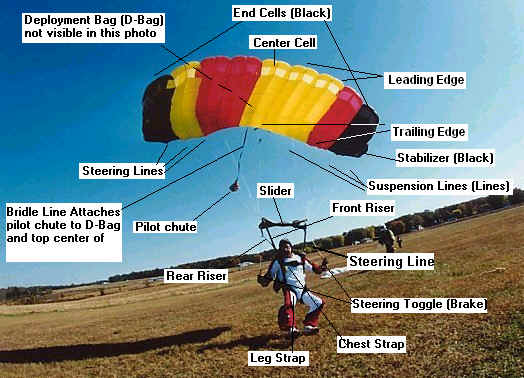 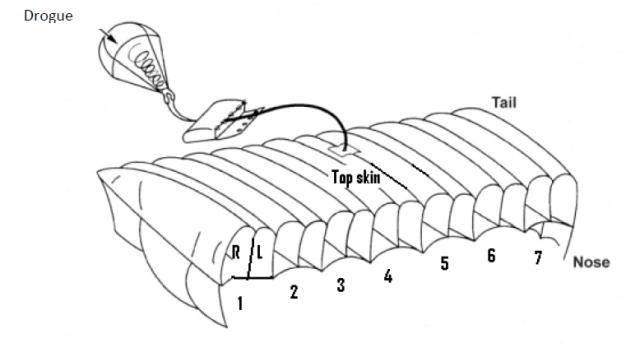 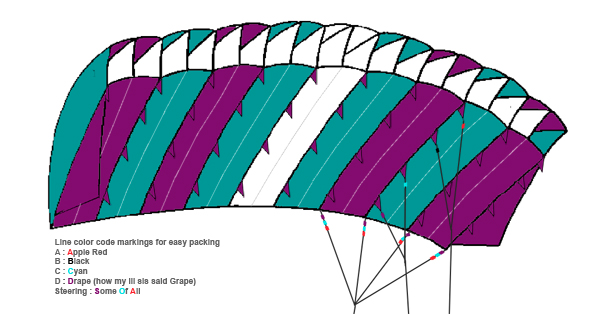 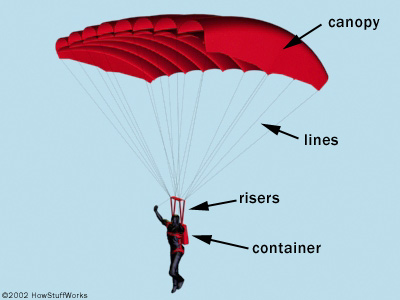 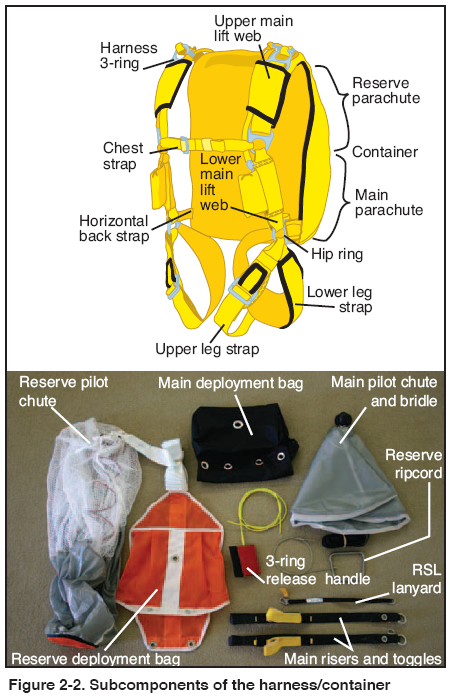 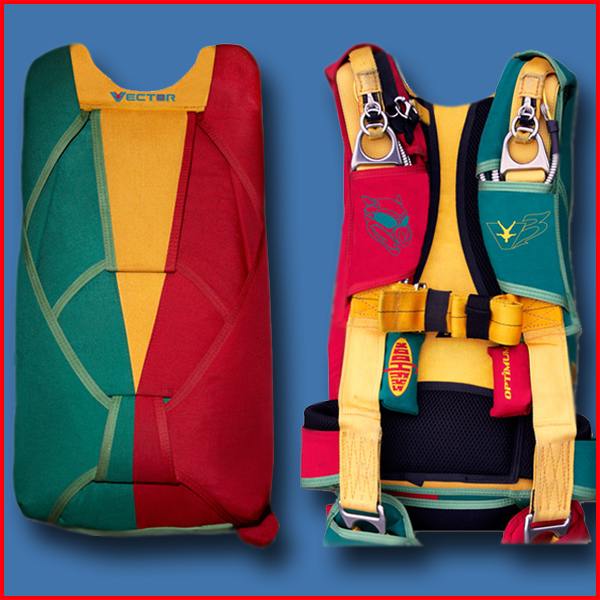